5 factors of Stress& overcoming stress through positive Actions
Herbal Gardens Wellness, NPO
	Community Health Education
5 factors of stress
Overcoming Stress begins in BONDING/COMMUNITY
Stress Response begins immediately with these 5 Factors of Stress.
Outlets for Frustration: Transition Energy (Negative to Positive)
Exercise
Dance
Singing
Helping Others
Praying (Gratitude)
Ceremony
Food Sharing
Nature
Worry (The same stress repeats over and over again.)
Isolation
Lack of Control in Life Decision
Control of Choices by External Energy
Perception of Probable Improvements
Taking each step in Gratitude (Prayer)
Eliminates WORRY
Ceremony(Isolation)
Bonding Eliminates Loneliness
Give Love, Live the Message
Volunteer Work
Oxytocin (Bonding) and Serotonin (Joy) increases in a human being when they take an action. This includes the choice to donate their time, our most precious resource, to others to listen, work side by side, or to provide support of other resources.
Overcomes Lack of Control in Life Decision
Empowerment
When we can encourage ourselves through acknowledging our purpose to help others we create positive hormone sequences in ourselves and others around us. We set an example of leadership and beauty. We provide a path to journey together. 
The beginning of all good comes from the spirit that we are indeed capable of our own power to change and become the Creator of Good on the Earth.
Creates Control of Choices by External INTERNAL Energy
Positive Thoughts (Perception of Probable Improvements)
Empowerment
Transition Skills are taught through ceremony
Acknowledge
    Connection
Eat Plant Foods
 Pray
		LOVE Greatly
Brought to you by…..
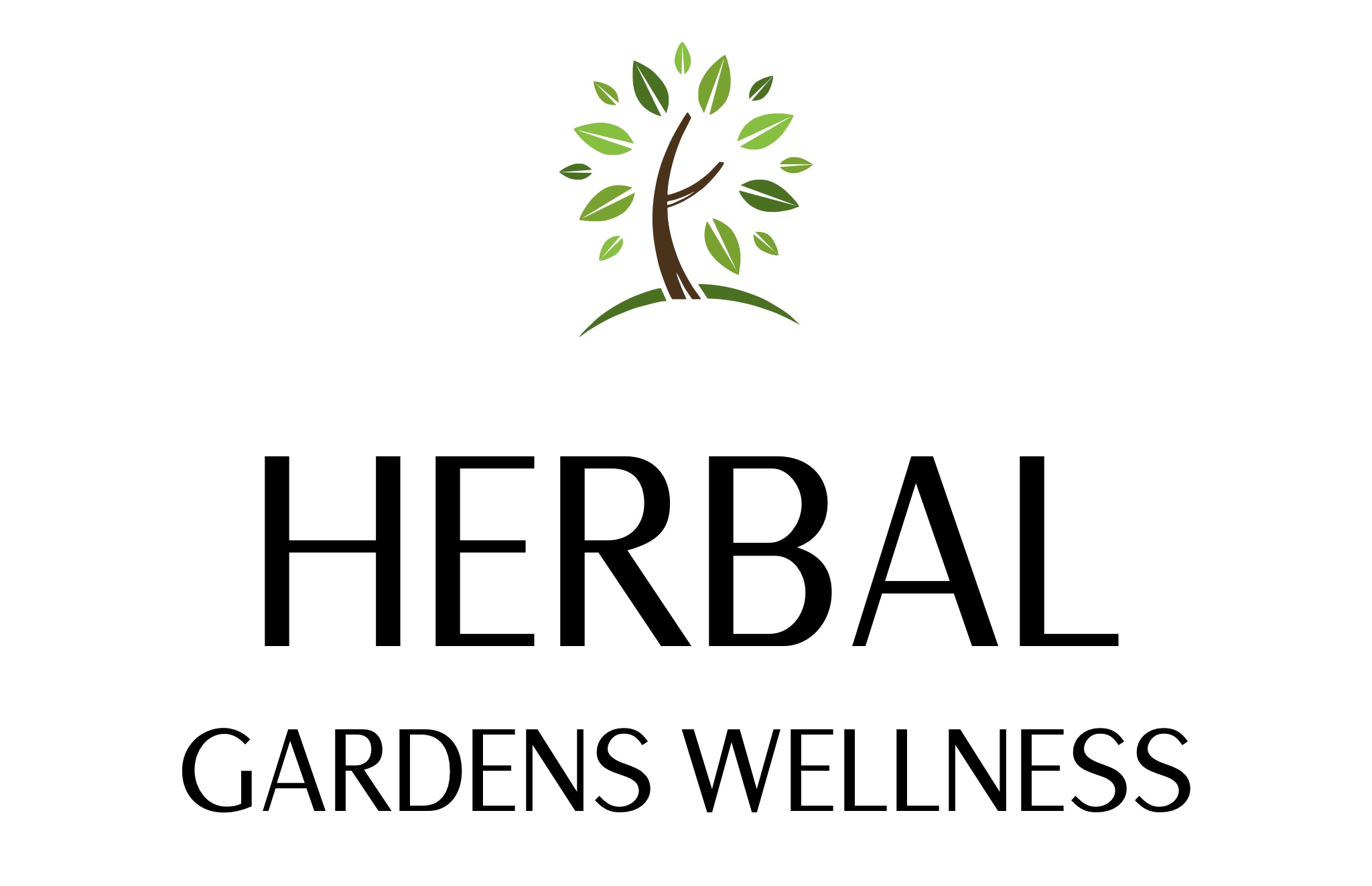